Implementation Council
Building a Dashboard to monitor One Care and inform stakeholders
This document is presented by the One Care Implementation Council.  Any information or opinions contained herein are the express views of the authors and are not endorsed by or binding on EOHHS or MassHealth
Objective
Learn about what other states are doing to monitor their Medicaid programs and inform stakeholders using data.
Review information that has been shared by MassHealth related to One Care
Develop action steps for proposing a transparent and easy to use dashboard in MA
This document is presented by the One Care Implementation Council.  Any information or opinions contained herein are the express views of the authors and are not endorsed by or binding on EOHHS or MassHealth
[Speaker Notes: Recent report from Center for Health Care Strategies - Communicating Early Results of Integrated Care Efforts for Dually Eligible Individuals: State Approaches. http://www.chcs.org/media/INSIDE_Communicating_Results_Brief-1-22-16-3.pdf]
“Demonstrating early achievements and positive beneficiary/provider experiences in new integrated care programs is essential to both maintain support from legislators, providers and advocacy groups and increase beneficiary enrollment.”

Center for Health Care Strategies from “Communicating Early Results of Integrated Care Efforts for Dually Eligible Individuals: State Approaches.”
This document is presented by the One Care Implementation Council.  Any information or opinions contained herein are the express views of the authors and are not endorsed by or binding on EOHHS or MassHealth
[Speaker Notes: Recent report from Center for Health Care Strategies - Communicating Early Results of Integrated Care Efforts for Dually Eligible Individuals: State Approaches. http://www.chcs.org/media/INSIDE_Communicating_Results_Brief-1-22-16-3.pdf]
Purpose and Use of Dashboards
This document is presented by the One Care Implementation Council.  Any information or opinions contained herein are the express views of the authors and are not endorsed by or binding on EOHHS or MassHealth
What is a dashboard?
Easy to read program management tool 
Snapshot of current status and historical trends for key performance indicators
Helps to identify potential operational issues 
Informs stakeholders (consumers, providers, legislators) about the program
This document is presented by the One Care Implementation Council.  Any information or opinions contained herein are the express views of the authors and are not endorsed by or binding on EOHHS or MassHealth
California’s Managed Care Dashboard
Source: http://www.dhcs.ca.gov/services/Documents/MMCD/March162016Release.pdf
This document is presented by the One Care Implementation Council.  Any information or opinions contained herein are the express views of the authors and are not endorsed by or binding on EOHHS or MassHealth
[Speaker Notes: From CA website: The Managed Care Performance Dashboard (Dashboard) is a monitoring tool produced quarterly by MCQMD.  The Dashboard contains comprehensive data on a variety of measures including enrollment, health care utilization, appeals and grievances, network adequacy and quality of care.  Information contained in the Dashboard assists DHCS and its stakeholders in observing and understanding managed care plan (MCP) performance statewide, by plan model, and by MCP.]
Minnesota Interactive Dashboard
This document is presented by the One Care Implementation Council.  Any information or opinions contained herein are the express views of the authors and are not endorsed by or binding on EOHHS or MassHealth
Minnesota LTSS Dashboard
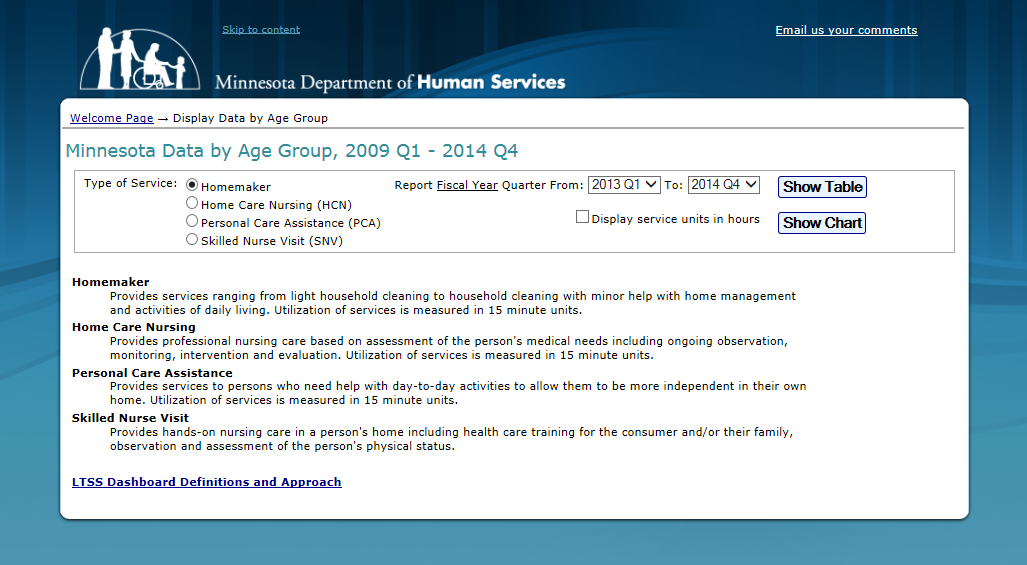 This document is presented by the One Care Implementation Council.  Any information or opinions contained herein are the express views of the authors and are not endorsed by or binding on EOHHS or MassHealth
Duals Demonstration Dashboards
This document is presented by the One Care Implementation Council.  Any information or opinions contained herein are the express views of the authors and are not endorsed by or binding on EOHHS or MassHealth
What data has MA shared?
Assessment Completion Rates
IL-LTSS Coordinator data
One Care Ombudsman data
Monthly enrollment reports
Aggregate One Care plan financial data
Self-reported member data from Early Indicators Project Customer Service data
This document is presented by the One Care Implementation Council.  Any information or opinions contained herein are the express views of the authors and are not endorsed by or binding on EOHHS or MassHealth
What data are other state’s sharing in dashboards for Duals Demonstrations?
Contract management information
Claims processing data [encounter data]
Call center feedback
Appeals and grievances activity
Health Risk Assessment and Plan of Care completion rates
Enrollment data
This document is presented by the One Care Implementation Council.  Any information or opinions contained herein are the express views of the authors and are not endorsed by or binding on EOHHS or MassHealth
Action Steps
Create a short-term Subcommittee to:
Understand what MassHealth is collecting
Determine what other states are collecting
Propose dashboard for Massachusetts demonstration
This document is presented by the One Care Implementation Council.  Any information or opinions contained herein are the express views of the authors and are not endorsed by or binding on EOHHS or MassHealth
[Speaker Notes: Other states like Texas, Virginia, Maryland and Oregon will be reviewed]